3.6 Maxwellovy rovnice 
	v integrálním tvaru
zdroj el. pole je náboj
mag. pole není vyvoláno mag. monopólem (nezřídlové) 
zdroj mag. pole je proud a čas. změna el. pole
indukované el. pole (nekonzervativní) vyvolané proměnným mag. polem
hlavní Maxwellovy rovnice
vedlejší Maxwellovy rovnice
1
3.6 Maxwellovy rovnice 
	v integrálním tvaru
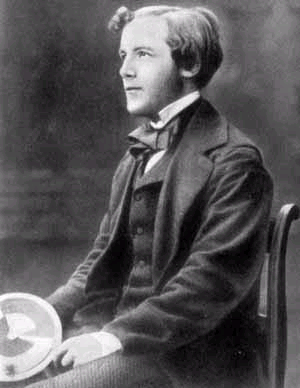 hlavní Maxwellovy rovnice
vedlejší Maxwellovy rovnice
2
3.6 Maxwellovy rovnice 
Maxwell. rov. ve vakuu
(1)
(2)
(3)
(4)
integrálně diferenciální rovnice:
shrnují zákonitosti elmag. pole 
souvislost el. a mag.pole
existence elmag. vlnění
Fyzika II, 2014-15, přednáška 3
3
3.6 Maxwellovy rovnice 
Maxwell. rov. ve vakuu
Cíl: 
Z Maxwell. rov. ve vakuu →
existence elektromagnetického vlnění

Zjednodušení: 
prostředí bez makroskopických nábojů a proudů

Prostředek:
převedení Maxwell rov. z integrálního do diferenciálního tvaru

Pozn:
Vakuum    →   prostředí: 
	e0 →   e = e0er
	m0 →   m = m0mr
(1)
(2)
(3)
(4)
integrálně diferenciální rovnice:
shrnují zákonitosti elmag. pole 
souvislost el. a mag.pole
existence elmag. vlnění
4
Vektorové diferenciální operátory
Operátor  je předpis, který funkci z určitého oboru funkcí přiřazuje jinou funkci, je to „funkce na množině funkcí“

skalární pole u (x,y,z)
		gradient  grad

grad u  je vektor, který definujeme ve skalárním poli u
operátor, tzv. „nabla“, je předpis: 

totální diferenciál 

postupujeme po ekvipot. ploše, pak u se nemění
	→ 
udává směr, ve kterém se v prostoru skalární veličina u nejvíce mění
Fyzika II, 2014-15, přednáška 3
5
gradient  grad
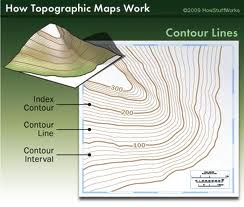 Fyzika II, 2014-15, přednáška 3
6
Vektorové diferenciální operátory

		divergence  div
div: tok vekt. veličiny uzavř. plochou vztažený na jedn. objem
vekt. pole
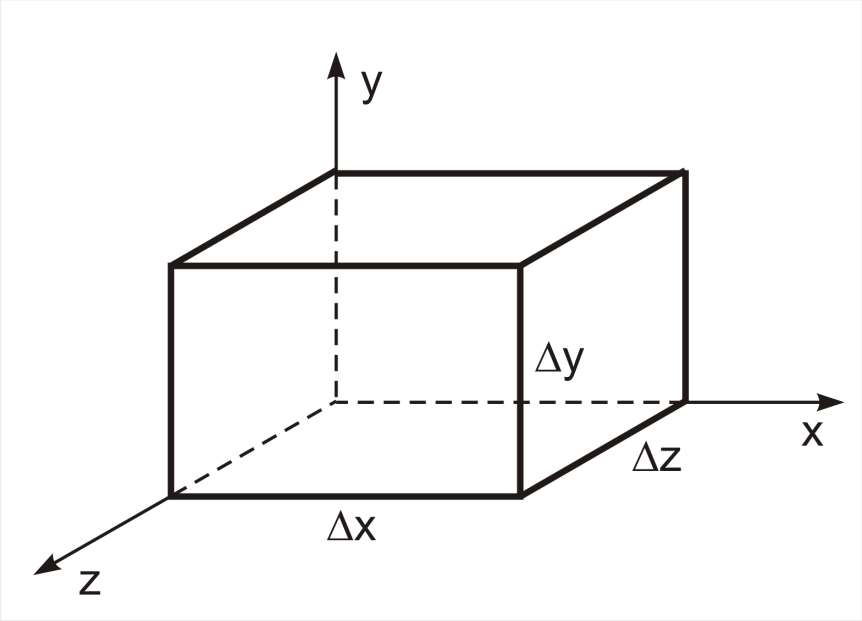 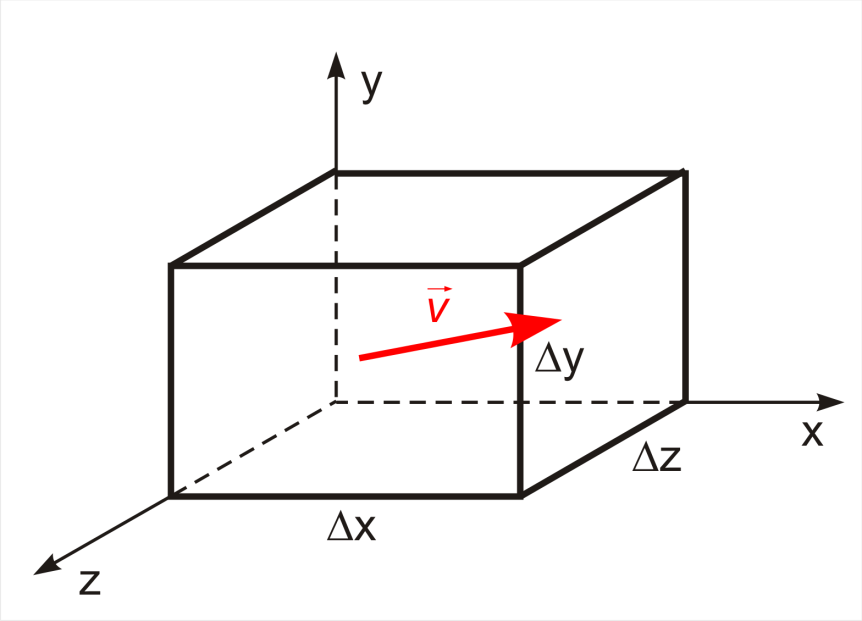 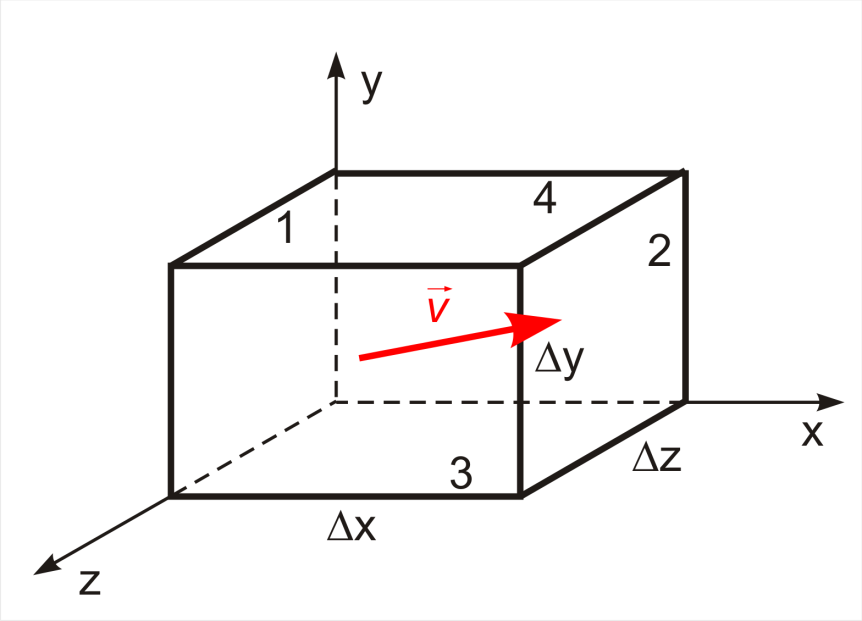 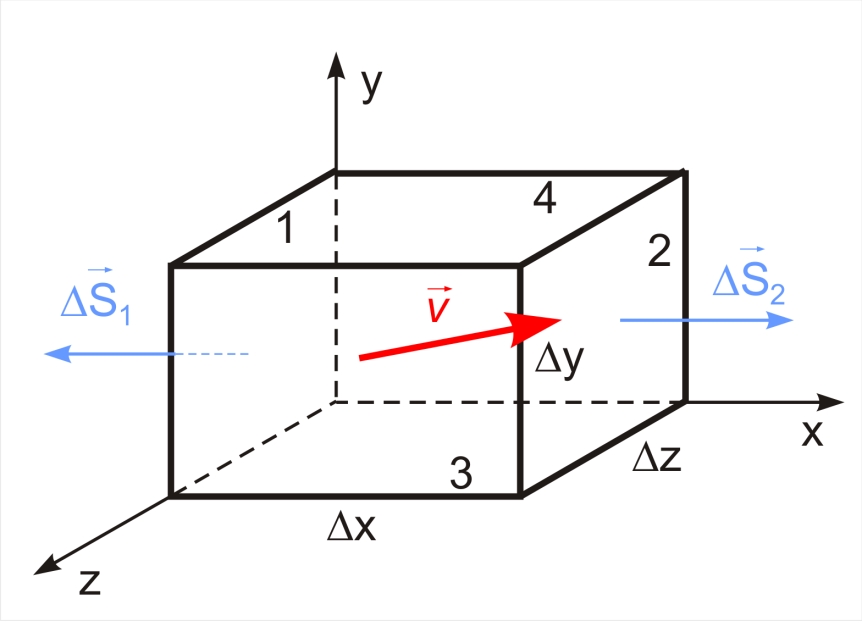 elementární tok elemen. uzavř. plochou dS :

tok konečnou uzavřenou plochou S:
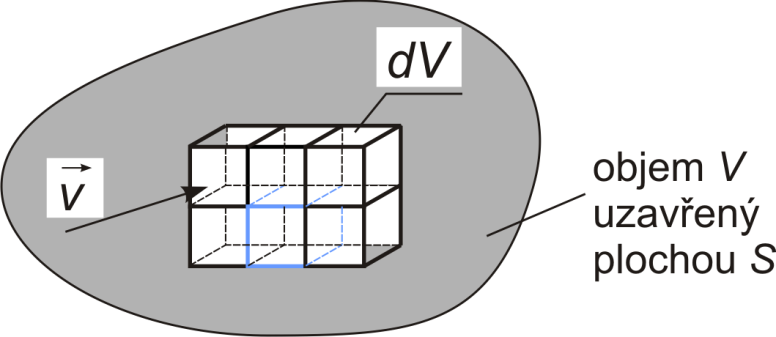 Gausssova věta
vekt. pole
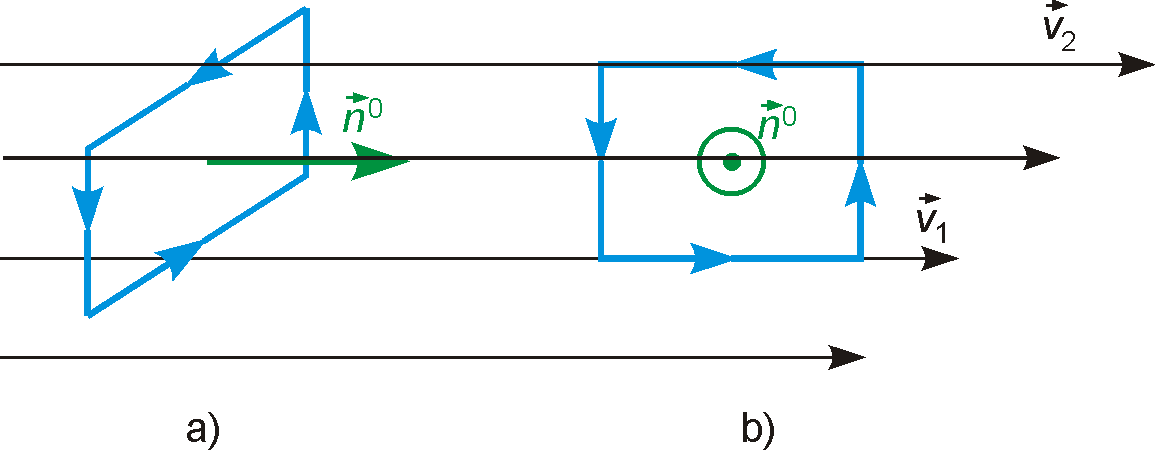 Pro zvolený směr plochy ohraničené křivkou:



v limitě DS→0:
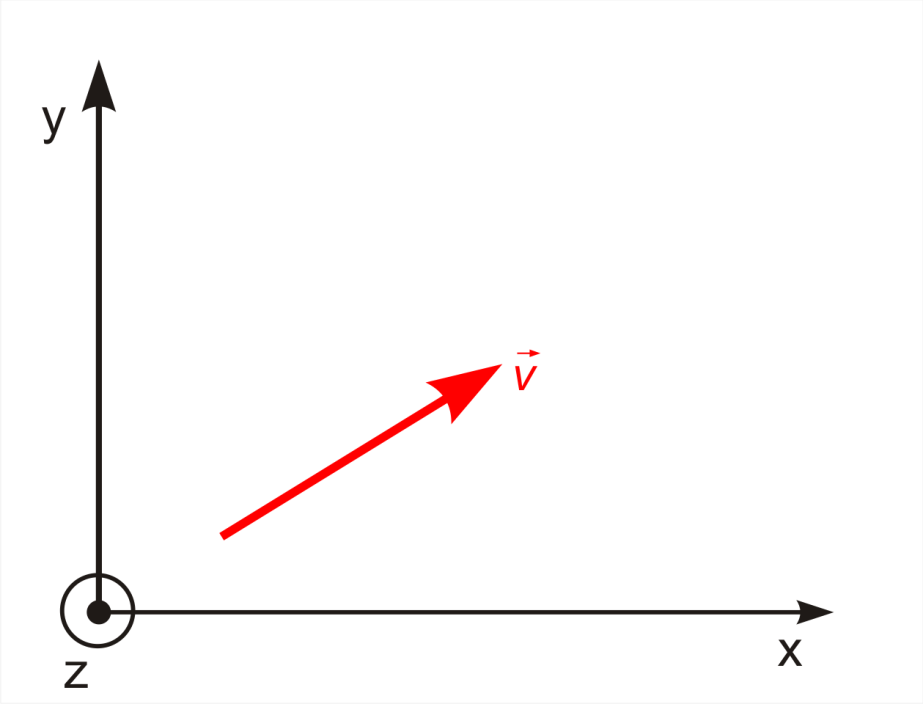 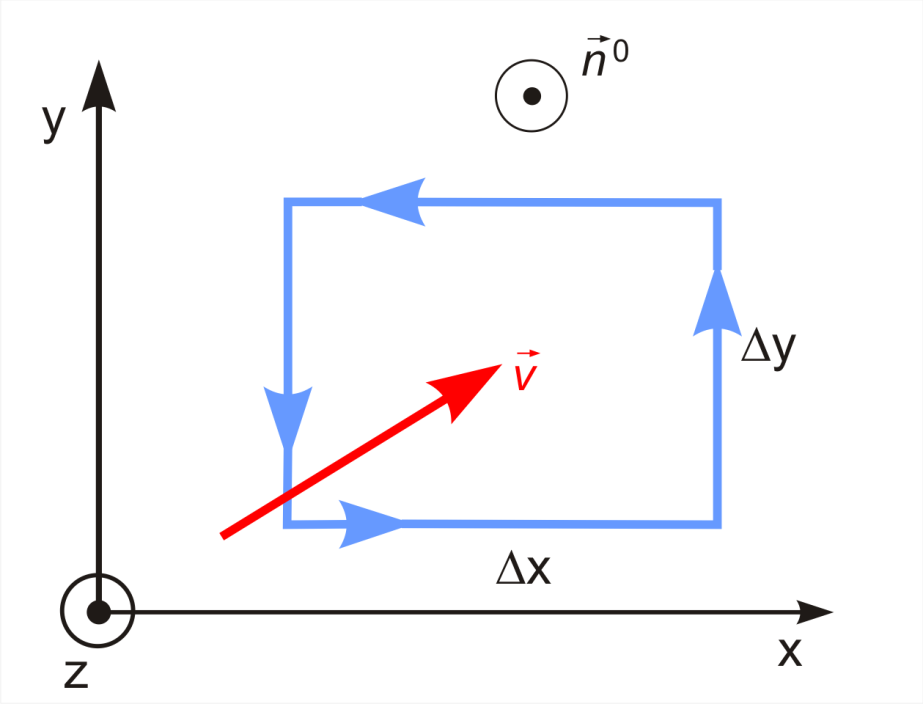 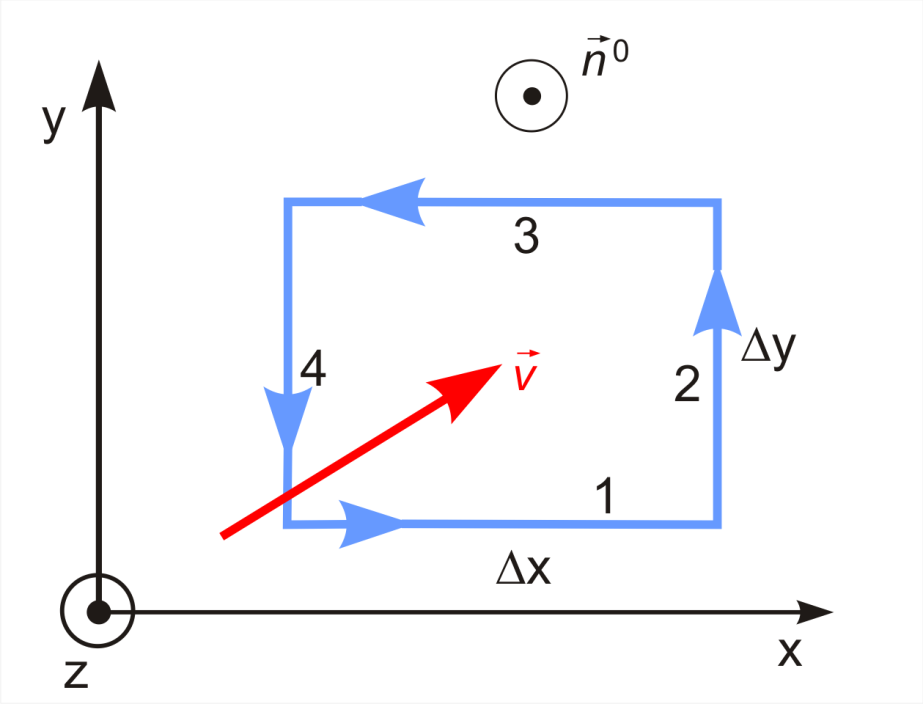 všechny složky:
8
Vektorové diferenciální operátory

rotace  rot


elementární cirkulace podél elementární uzavřené křivky: 

Výsledná cirkulace podél křivky konečné velikosti – „součet“ el. cirkulací:





Některé vztahy pro diferenciální operátory:
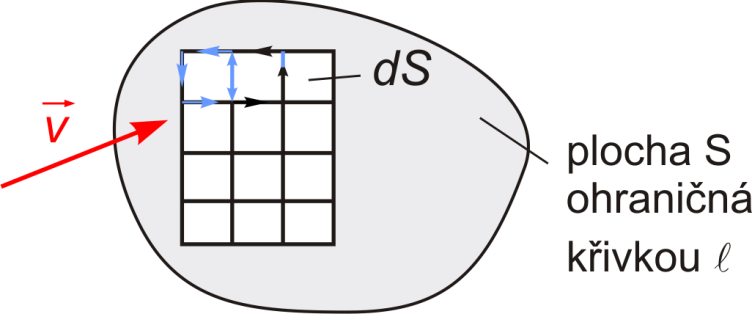 Stokesova věta
D … Laplaceův operátor na skalární pole
aplikace Laplaceova operátoru na vekt. pole – trojnásobná aplikace na všechny tři složky
9
3.7 Elektromagnetické vlnění
kvalitativně
10